Муниципальное дошкольное образовательное учреждение детский сад  «Дельфин» комбинированного вида г. п.п. Чистые Боры
 Буйского муниципального района Костромской области
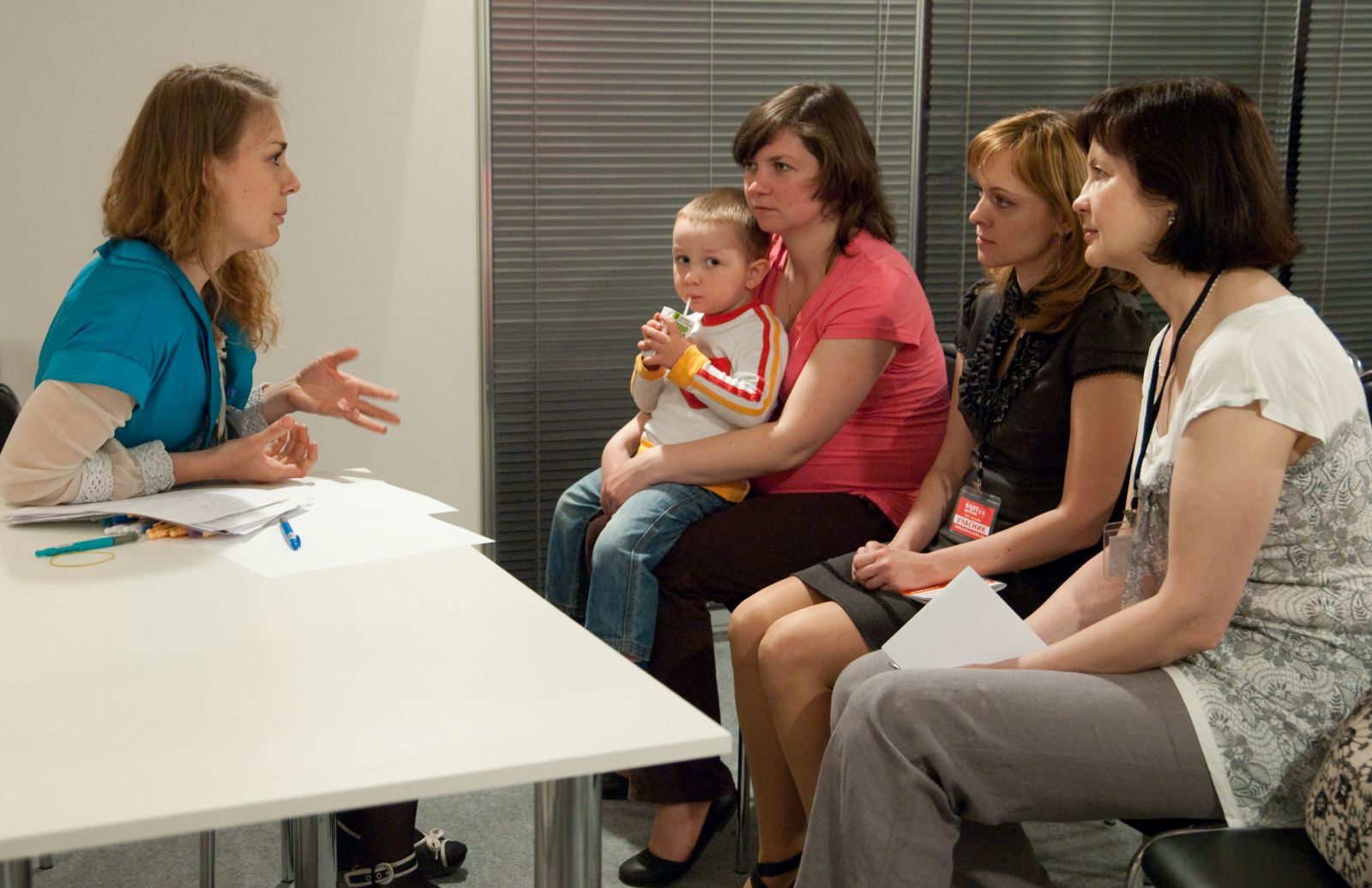 Взаимодействие с родителями (законными представителями) 
как залог успешного воспитания ребенка дошкольного возраста
Подготовила:
воспитатель: Токарева  С.В.
г.п.п. Чистые Боры, 2021
Одной из основных задач детского сада – является установление положительных взаимоотношений между воспитателями и родителями, разработка новых форм работы с родителями
Родители
Педагоги
Партнеры
Основные принципы организации работы с семьей:
Открытость детского сада для семьи 
Сотрудничество педагогов и родителей в воспитании детей
Отсутствии формализма в организации работы с семьей
Создание активной развивающей среды
Диагностика общих и частных проблем в воспитании и развитии ребенка
Традиционные формы работы с родителями:
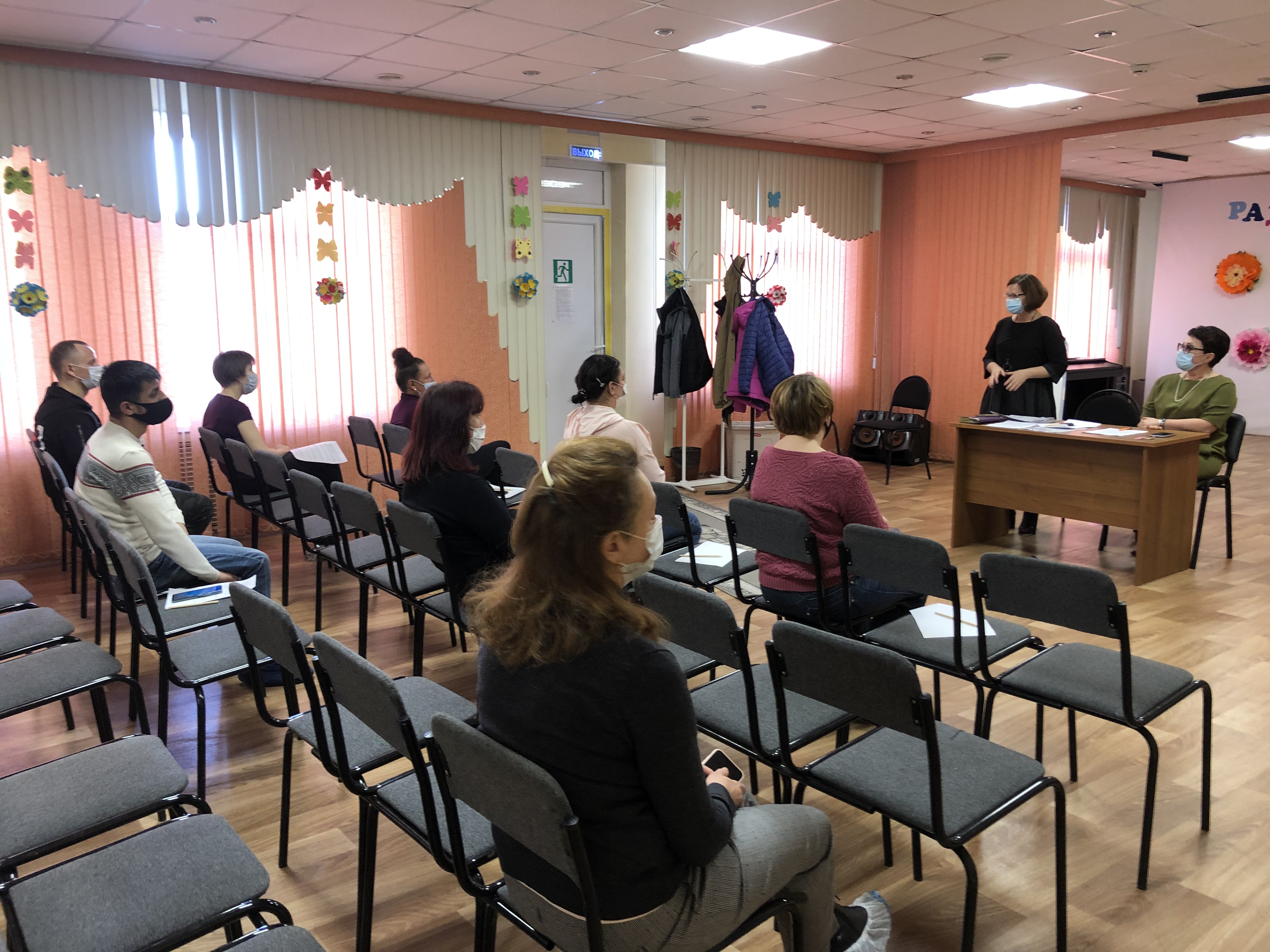 Коллективные – родительские собрания, дни открытых дверей, ролевые игры, тестирование, круглые столы, конкурсы, анкетирование и т. д.
Наглядно- информационные -библиотека для родителей, уголок краткой информации, выставки детских работ, стенды, папки-передвижки и т.д.
Индивидуальные -консультации, беседы, анализ педагогических ситуаций, телефон доверия ,посещение семей, поручения родителям и др.
Нетрадиционные формы работы с родителями:
родительские конференции
 семейные клубы
 вечера вопросов и ответов
 родительский университет
 семейный театр
 официальные сайты ДОУ
  личная страничка педагог
 группы  в соцсетях
  деловые игры
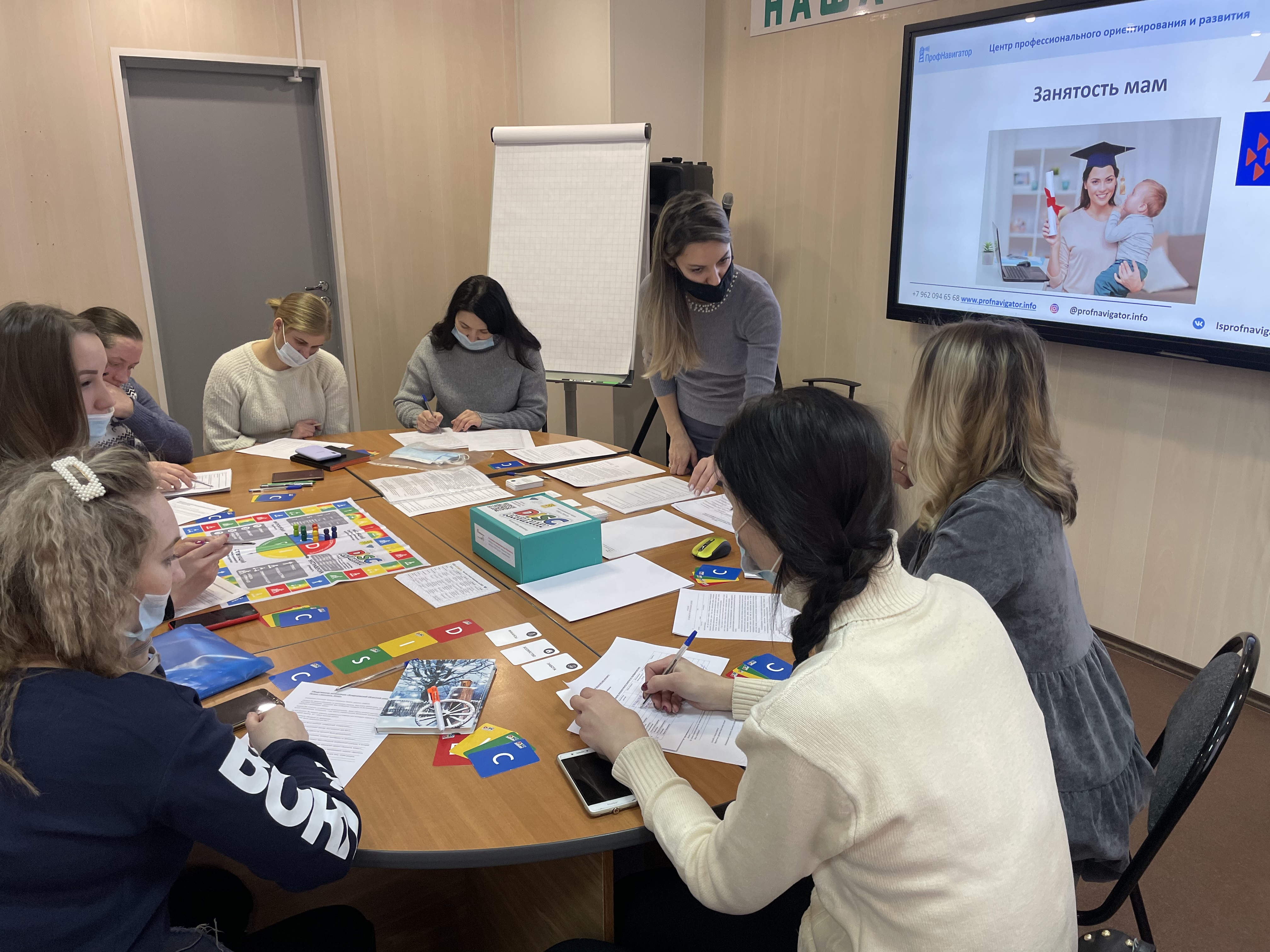 Деловая игра – это простор для творчества.
 
Цель: выработка и закрепление определенных навыков, умения предупредить конфликтные ситуации.
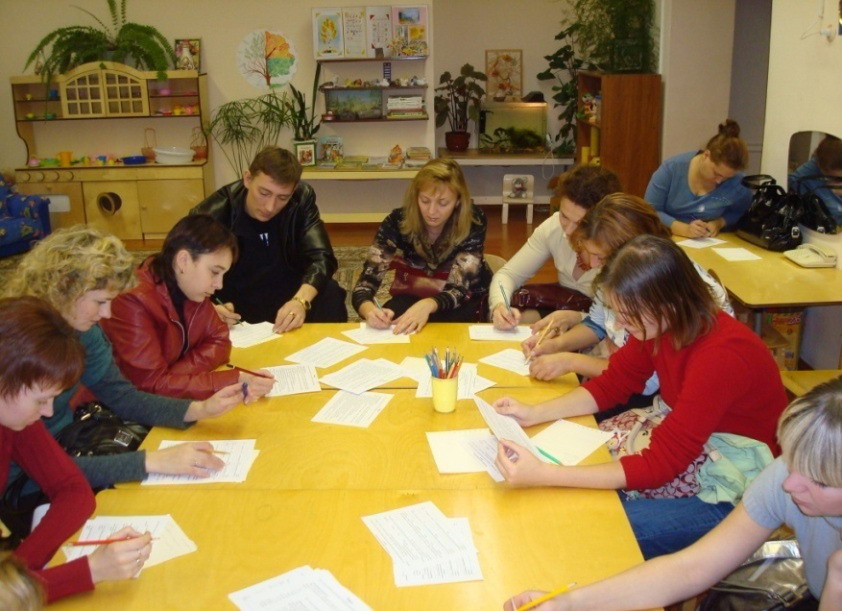 Семья и детский сад – две системы, каждая из которых по – своему дает ребенку социальный опыт. Но только в сочетании друг с другом они создают оптимальные условия для вхождения маленького человека в большой мир.
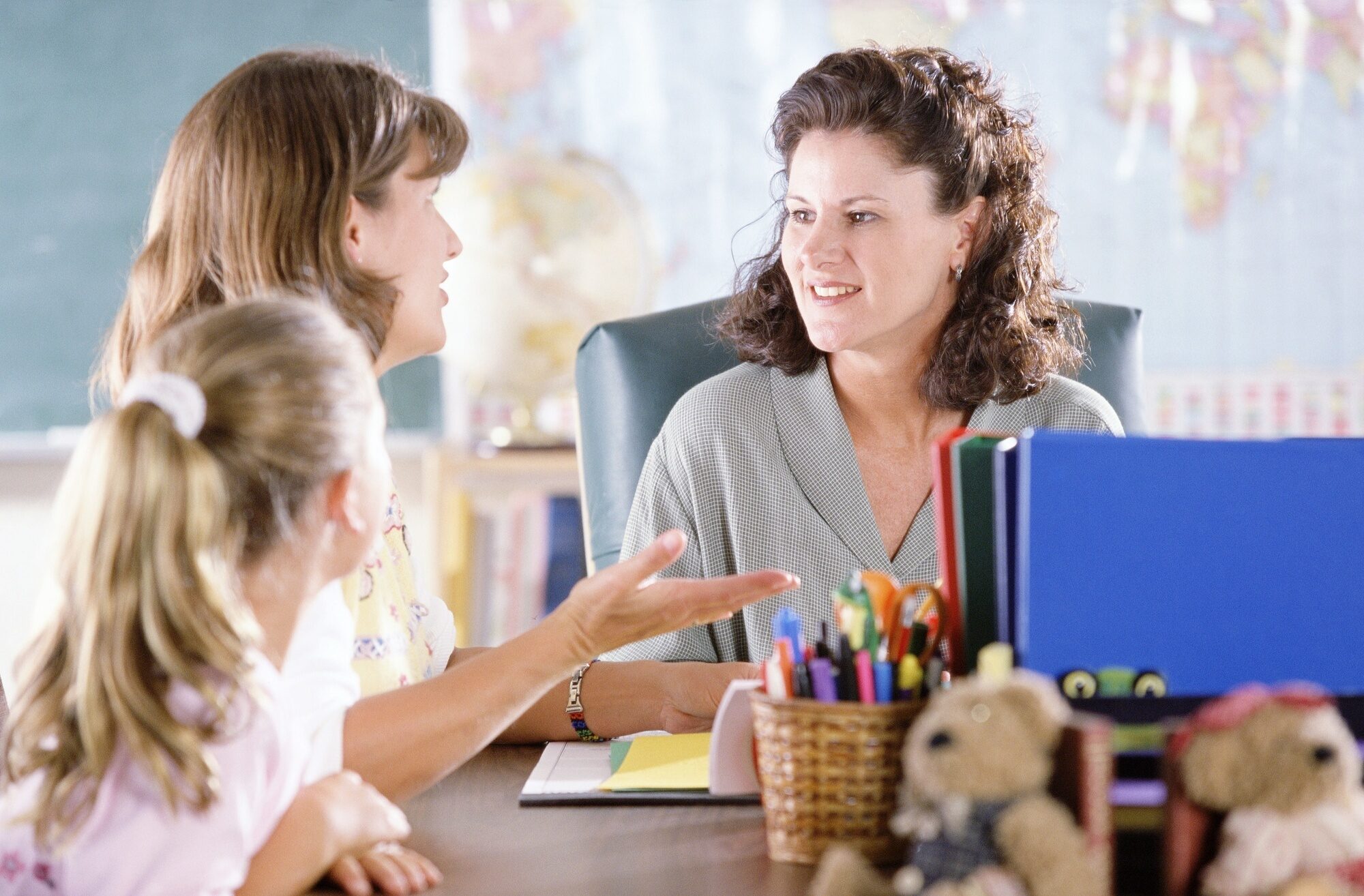 Мы вместе!
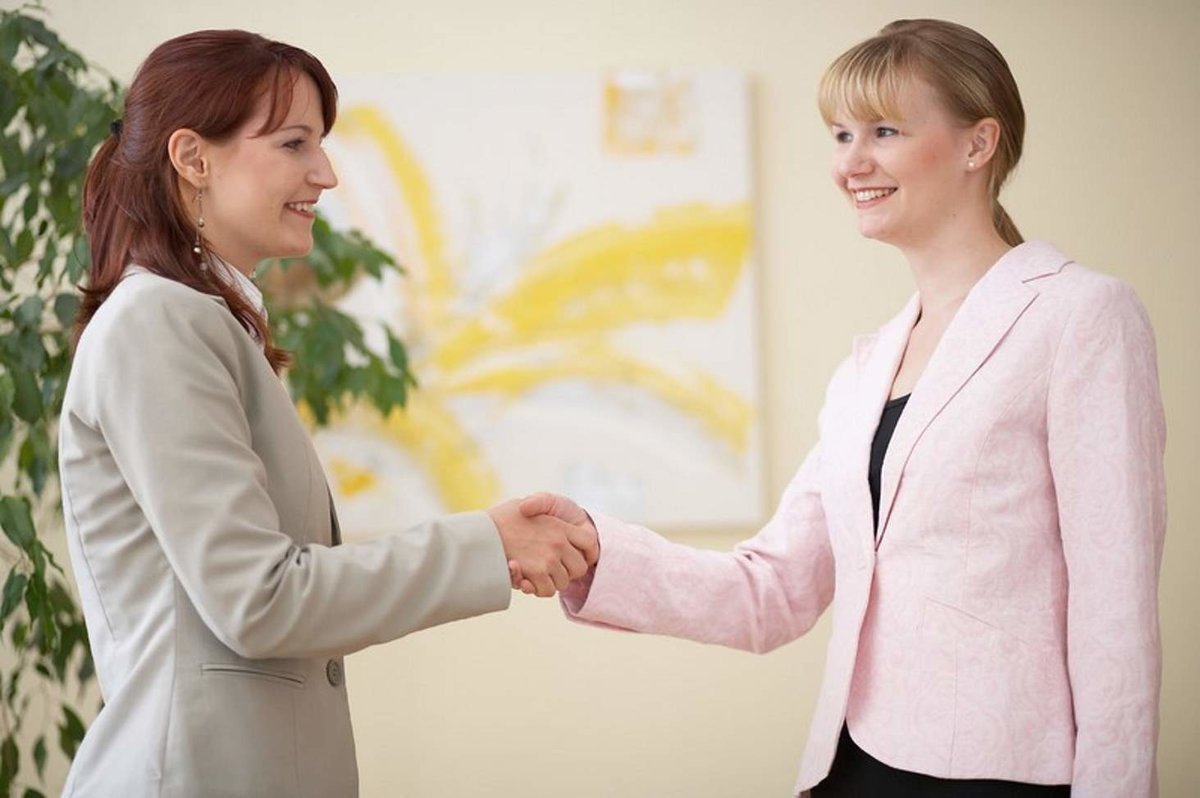 Спасибо за внимание!